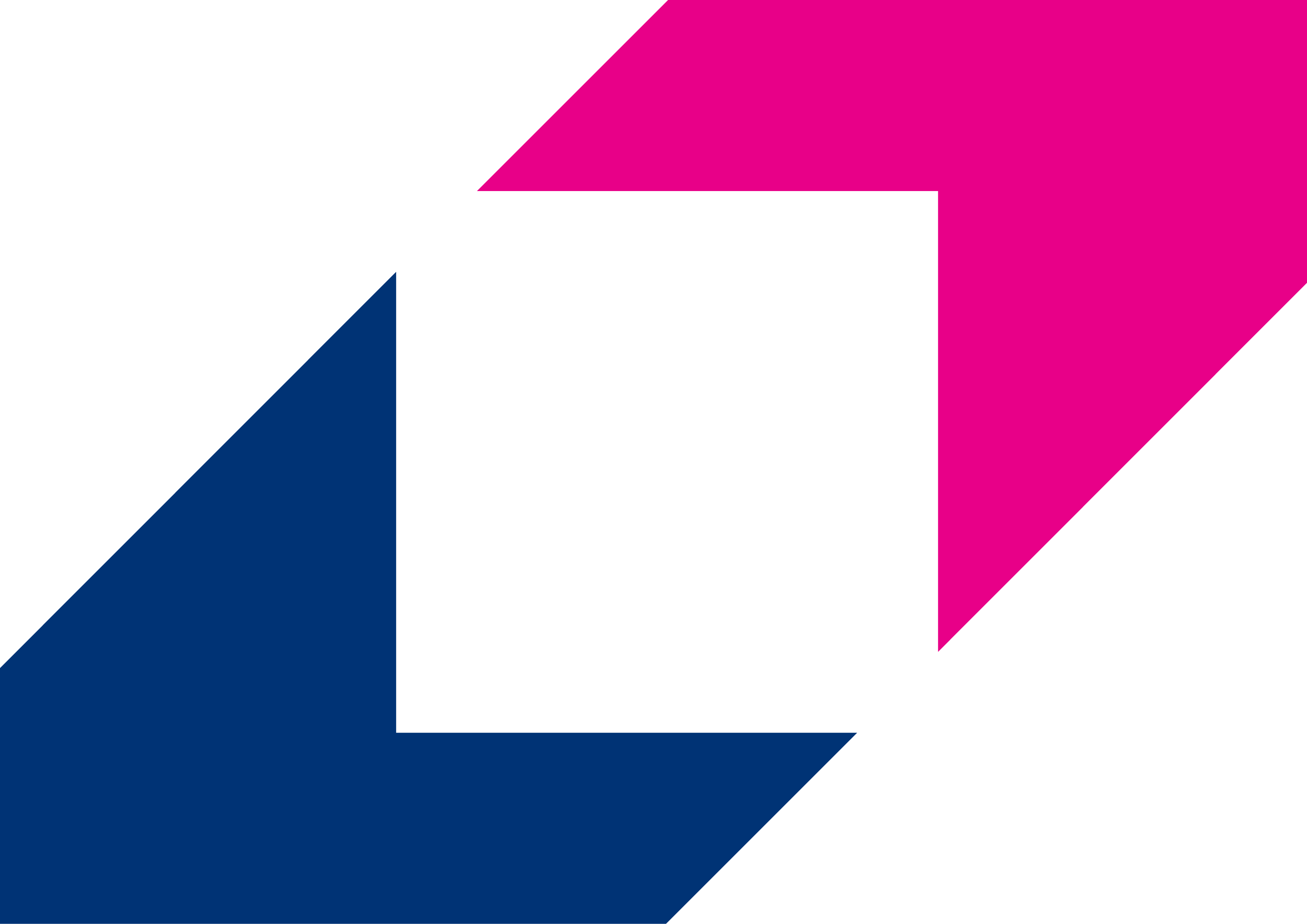 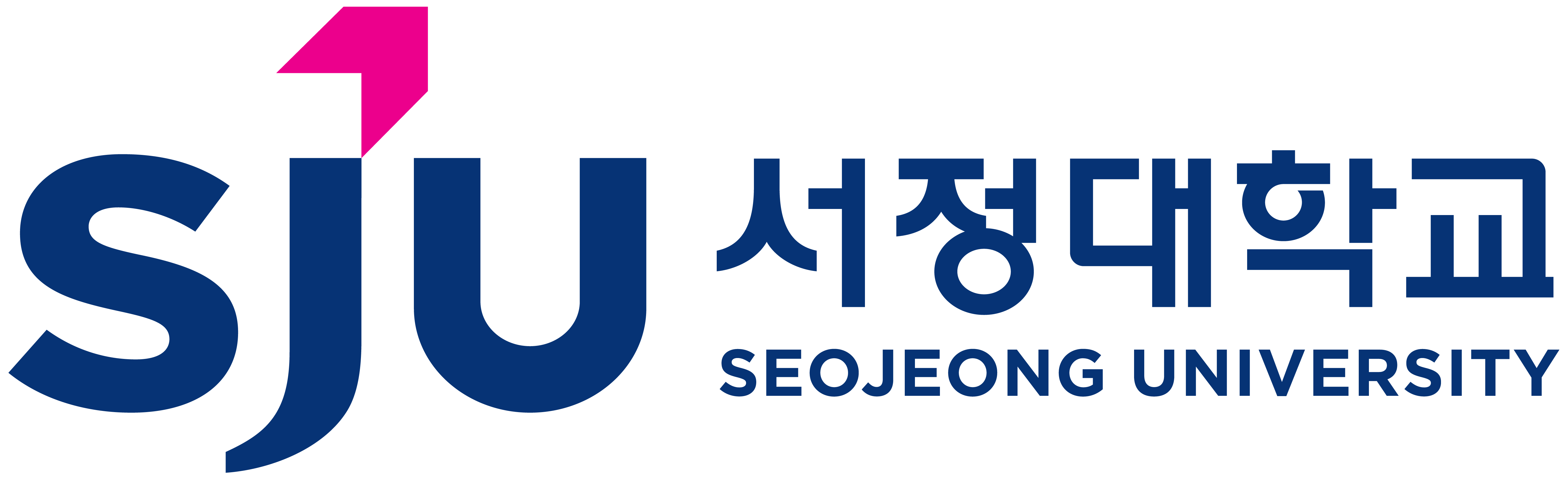 장학금&학자금대출
소개
일시 | 2025. 01. 11. (토)      
장소 | 서정대학교 콘서트홀
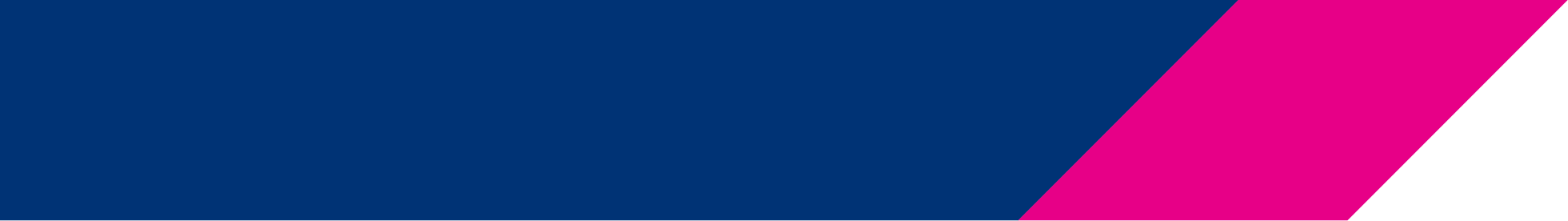 Contents
1. 한국장학재단 장학금 소개
2. 한국장학재단 학자금대출 소개
3. 기타 교외장학금 소개
4. 서정대학교 교내장학금 소개
5. QR코드 바로가기(서정대학교, 한국장학재단)
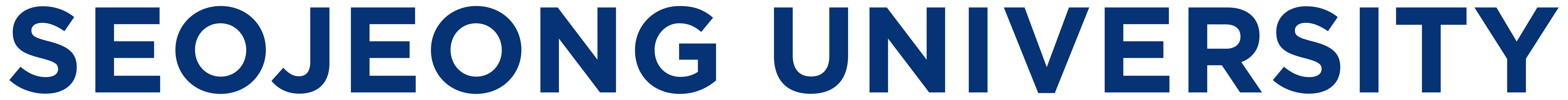 1. 한국장학재단 장학금 소개
■ 국가장학금 공통사항
○ 신청기한
1학기 - (1차) ’24년 11월 21일(목) 9시 ~ ’24년 12월 26일(목) 18시 [종료]
        - (2차) ’25년 2월 ~ ’25년 3월 [예정]
2학기 - (1차) ’25년 5월 ~'25년 6월 [예정] / (2차) '25년 8월 ~ '25년 9월 [예정]
※ 반드시 신청기한 준수, 국가장학금 신청 시, I유형 · II유형 · 다자녀 유형 통합신청 됨
○ 신청방법
- 한국장학재단 홈페이지(https://www.kosaf.go.kr/) 또는 모바일 앱을 통해 학생 직접 신청
※ 대리 신청 불가, 더 자세한 신청방법은 서정대학교 대학 홈페이지 장학 공지사항 참고
○ 신청대상
- 신·편·재입학생, 재학생, 복학생 등 모든 대학생
※ 신입생의 경우 최종 등록대학이 미확정인 상태로도 국가장학금 신청 가능
※ 재학생은 국가장학금 1차 신청이 원칙이며, 2차 신청 재학생은 재학 중 2회에 한하여 구제 신청이 자동으로 적용되어 초과 시 ‘신청기간 미준수’로 심사 탈락
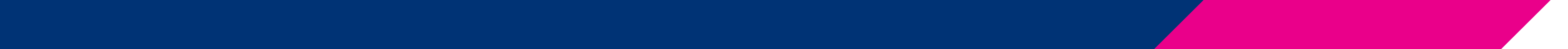 1. 한국장학재단 장학금 소개
■ 국가장학금 I유형(학생직접지원형)
○ 학자금 지원 구간별 학기당 최대지원금액
※ 등록금 필수경비(입학금, 수업료) 범위 내에서 지원
○ 지원자격
- 대한민국 국적으로 국내 대학에 재학 중인 학자금 지원 9구간(소득분위) 이하인 자
- 해당 학기 신청절차(가구원동의, 서류제출)를 완료하여 소득수준이 파악된 자
- 직전학기 12학점 이수하여 백분위 점수 80점 이상 취득자
※ 신·편·재입학생 첫 학기 성적 무관
※ 기초/차상위의 경우 70점 이상 취득
※ 장애학생의 경우 이수학점 및 성적기준 미적용
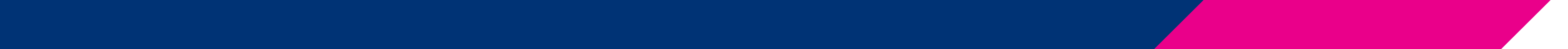 1. 한국장학재단 장학금 소개
■ 국가장학금 II유형(대학연계지원형)
○ 등록금 필수경비(입학금, 수업료) 범위 내에서 학자금 지원구간에 따라 차등 지원
○ 지원자격
- 대한민국 국적으로 국내 대학에 재학 중인 학자금 지원 9구간(소득분위) 이하인 자
- 해당 학기 신청절차(가구원동의, 서류제출)를 완료하여 소득수준이 파악된 자
- 대학자체선발기준에 부합한 자
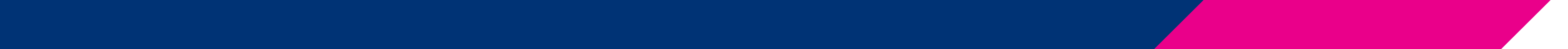 1. 한국장학재단 장학금 소개
■ 다자녀 국가장학금
○ 학자금 지원 구간별 학기당 최대지원금액
※ 다자녀 신청자 본인 서열이 셋째 이상인 경우 8구간 이하는 전액, 9구간은 100만원
※ 등록금 필수경비(입학금, 수업료) 범위 내에서 지원
○ 지원자격
- 대한민국 국적으로 국내 대학에 재학 중인 학자금 지원 9구간(소득분위) 이하인 자
- 해당 학기 신청절차(가구원동의, 서류제출)를 완료하여 소득수준이 파악된 자
- 다자녀 가정의 가구원인 대학생(미혼에 한함)으로서 직전학기 12학점 이수하여
백분위 점수 80점 이상 취득자
※ 신·편·재입학생 첫 학기 성적 무관
※ 기초/차상위의 경우 70점 이상 취득
※ 장애학생의 경우 이수학점 및 성적기준 미적용
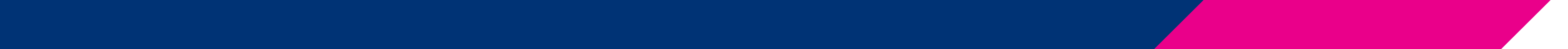 1. 한국장학재단 장학금 소개
■ 중소기업 취업연계 장학금(희망사다리 I유형)
○ 신청기한
(1학기) ’24년 3월 / (2학기) ’24년 9월
※ 2024년도 기준
○ 학기당 지원금액
○ 신청방법
- 한국장학재단 홈페이지(https://www.kosaf.go.kr/) 또는 모바일 앱을 통해 학생 직접 신청
※ 대리 신청 불가, 더 자세한 신청방법은 서정대학교 대학 홈페이지 장학 공지사항 참고
※ 중소 및 중견기업(연매출액 5,000억원 이하) 근무 또는 중소기업 창업 및 유지 의무교육 이수 필수
○ 지원자격
- 대한민국 국적으로 선발학기 기준 전문대 2학년 이상인 자
- 직전학기 대학별 최소 이수학점 이상을 이수하고 백분위 점수 70점 이상 취득자
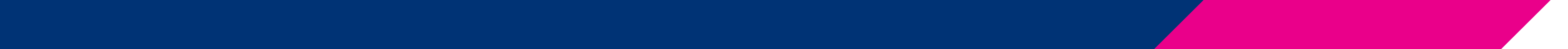 1. 한국장학재단 장학금 소개
■ 고졸 후학습자 장학금(희망사다리 II유형)
○ 신청기한
(1학기) ’24년 3월 / (2학기) ’24년 9월
※ 2024년도 기준
○ 학기당 지원금액
○ 신청방법
- 한국장학재단 홈페이지(https://www.kosaf.go.kr/) 또는 모바일 앱을 통해 학생 직접 신청
※ 대리 신청 불가, 더 자세한 신청방법은 서정대학교 대학 홈페이지 장학 공지사항 참고
※ 장학금을 수혜 한 학기 학적을 재학으로 유지
※ 재직기업에 따라 일정기간 동안 기업에 재직
○ 지원자격
- 대한민국 국적으로 최종학력이 고졸인 자
- 직전학기 백분위 점수 70점 이상 취득(신·편입생은 성적기준 미적용) 및 재직요건* 충족자
*선발학기 심사개시일 기준 산업체 재직기간이 2년 이상이며, 현재 재단이 인정하는 기업체에 재직 중인 자
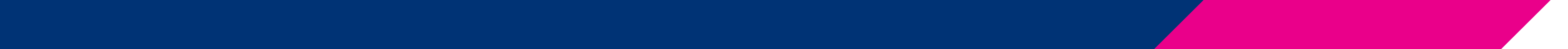 1. 한국장학재단 장학금 소개
■ 전문기술인재장학금
○ 신청기한
- ’24년 4월 ~ ’24년 5월
※ 2024년도 기준
○ 학기당 지원금액
○ 신청방법
- 한국장학재단 홈페이지(https://www.kosaf.go.kr/) 또는 모바일 앱을 통해 학생 직접 신청
※ 대리 신청 불가, 더 자세한 신청방법은 서정대학교 대학 홈페이지 장학 공지사항 참고
○ 지원자격
- 대한민국 국적으로 전문대학의 정규과정에 재학 중인 학생 중 대학자체선발기준에 부합한 자
- 직전학기 12학점 이상 이수(졸업학기일 경우 3학점 이상)하여 백분위 점수 80점 이상 취득자 
※ 잔여학기가 1개인 재학생도 선발 가능
※ 단, 신입생군의 성적은 대학자체선발기준을 준용하여야 함
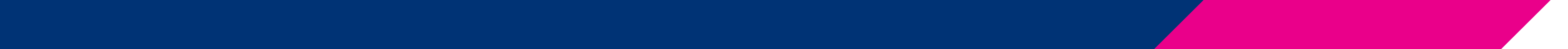 1. 한국장학재단 장학금 소개
■ 푸른등대 장학금
○ 신청기한
- (1학기) ’24년 12월 27일(금) 9시 ~ ’25년 1월 20일(월) 18시 [진행중]
- (2학기) ’25년 7월 [예정]
○ 신청방법
- 한국장학재단 홈페이지(https://www.kosaf.go.kr/) 또는 모바일 앱을 통해 학생 직접 신청
※ 대리 신청 불가, 더 자세한 신청방법은 서정대학교 대학 홈페이지 장학 공지사항 참고
○ 학기당 지원금액
- 생활비 장학금으로 지원(기부처별 지원금액 및 지원학기가 상이함)
○ 지원자격
- 대한민국 국적의 국내 대학교 재학생
- 기부처별 지원자격, 성적기준 등 세부내용이 상이함
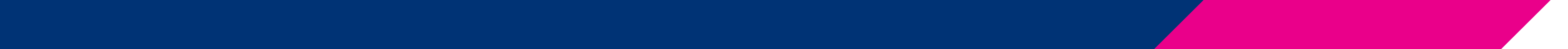 1. 한국장학재단 장학금 소개
■ 근로장학금 공통사항
○ 신청방법
○ 선발기준
- 지원자격을 만족한 자 중 대학별 배정예산을 고려하여 대학자체선발기준을 준용하여 선발
※ 매 학기 근로 시행 공문 및 대학 홈페이지 장학 공지사항을 통해 더 상세한 선발기준 안내 예정
※ 대학생 근로장학사업(국가근로장학금, 대학생 청소년교육지원장학금, 다문화·탈북학생 멘토링장학금) 내 중복참여 불가
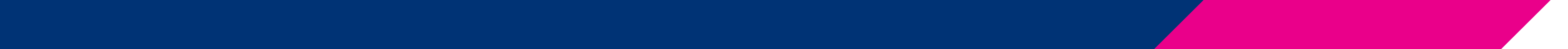 1. 한국장학재단 장학금 소개
■ 국가근로장학금
○ 신청기한
1학기 - (1차) ’24년 11월 21일(목) 9시 ~ ’24년 12월 26일(목) 18시 [종료]
        - (2차) ’25년 2월 ~ ’25년 3월 [예정]
2학기 - (1차) ’25년 5월 ~'25년 6월 [예정] / (2차) '25년 8월 ~ '25년 9월 [예정]
※ 반드시 신청기한 준수, 국가장학금 신청기관과 동일
○ 최대근로가능시간
○ 시간당 지원금액
※ 시간당 지원금액 및 최대근로가능시간은 재단 업무처리기준에 의거 변동 가능
※ 정규시간표(보강시간표 등 포함)에는 근로 진행 불가
○ 지원자격
- 내국인 재학생(입학예정자 포함)으로 당해 학기 재단 국가근로장학금 신청자
- 학자금 지원 9구간(소득분위) 이하인 자
- 직전학기 백분위 점수 70점 이상인 자 ※ 신·편·재입학생 첫 학기 성적 무관
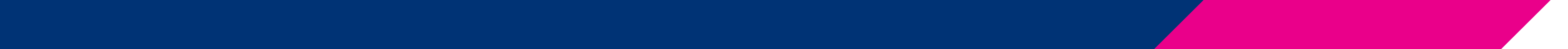 1. 한국장학재단 장학금 소개
■ 대학생 청소년교육지원장학금
○ 신청기한
- ’25년 3월 3일(월) ~ ’26년 2월 28일(토) [상시신청가능]
○ 최대근로가능시간
○ 시간당 지원금액
- 12,470원
※ 시간당 지원금액 및 최대근로가능시간은 재단 업무처리기준에 의거 변동 가능
※ 정규시간표(보강시간표 등 포함)에는 근로 진행 불가
○ 지원자격
- 내국인 재학생(입학예정자 포함)으로 당해 학기 재단 대학생 청소년교육지원
장학금 신청자
- 직전학기 백분위 점수 70점 이상인 자
※ 신·편·재입학생 첫 학기 성적 무관
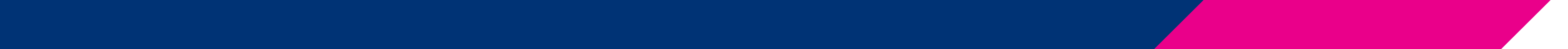 1. 한국장학재단 장학금 소개
■ 다문화·탈북학생 멘토링장학금
○ 신청기한
- ’25년 3월 3일(월) ~ ’26년 2월 28일(토) [상시신청가능]
○ 시간당 지원금액
○ 최대근로가능시간
※ 시간당 지원금액 및 최대근로가능시간은 재단 업무처리기준에 의거 변동 가능
※ 정규시간표(보강시간표 등 포함)에는 근로 진행 불가
○ 지원자격
- 내국인 재학생(입학예정자 포함)으로 당해 학기 한국장학재단 다문화·탈북학생 멘토링장학금 신청자
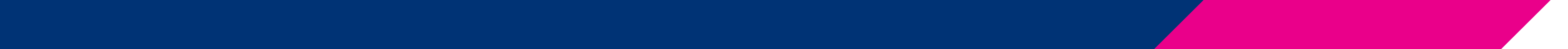 2. 한국장학재단 학자금대출 소개
■ 학자금 대출 구분
■ 취업 후 학자금대출
- 학자금 지원 9구간 이하* 학부생(만 35세 이하)에게 학자금 대출을 지원하고 취업 등 소득이 발생한 시점부터 소득수준에 따라 원리금을 상환하는 제도
■ 일반 상환 학자금대출
- 대출 신청일 현재 만 55세 이하 학부생에게 학자금 대출을 지원하고 대출기간 동안(거치기간 및 상환기간) 원리금을 분할하여 상환하는 제도
■ 농촌출신대학생 학자금융자
- 농어촌 지역에 주민등록 주소를 두고 6개월(180일) 이상 거주하거나 농·어업에 종사하고 있는 학부모(보호자)의 자녀(대학생) 또는 농·어업에 종사하고 있는 대학생 본인에게 무이자로 대출해주고 거치기간과 상환기간을 선택하여 상환하는 제도
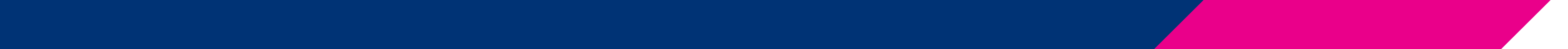 3. 기타 교외장학금 소개
■ 보훈/탈북자/제대군인 장학금
○ 지원자격
- 서류 제출이 확인된 교육지원대상자에게 국가보훈처, 통일부에서 통보하는 장학금 지급기준을 준용하여 지원하는 장학금
○ 학기당 지원금액
■ 교외 정부/지자체/사설 장학금
○ 지원자격
- 정부/지자체 또는 각종 외부 기관/단체 등에서 주관하는 교외장학금
○ 지원금액
- 기관별 지원자격, 성적기준 등 세부내용이 상이함
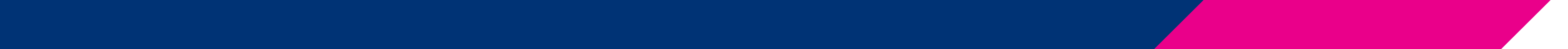 4. 서정대학교 교내장학금 소개
■ 성인학습자 지원 장학금
- 본교 성인학습자 과정으로 입학 및 재학 중인 자에게 지급
■ 산업체위탁 장학금
- 대학에서 설치 운영하는 산업체 위탁과정에 입학 및 재학 중인 자에게 지급
■ 전공심화 장학금
- 대학에서 설치 운영하는 전공심화과정에 입학 및 재학 중인 자에게 지급
■ 전문기술석사과정 장학금
- 대학에서 설치 운영하는 전문기술석사과정에 입학 및 재학 중인 자에게 지급
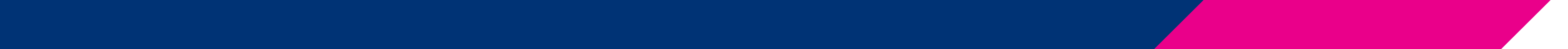 4. 서정대학교 교내장학금 소개
■ 성적 장학금
- 성적장학금 규정 및 지급기준에 부합하는 자 중 학과·학년별 학생 수를 고려하여
장학 수혜 대상 인원을 배정 후 석차 순으로 선발하여 지급
■ 교비근로 장학금
- 재학생 중 근로를 희망하는 자로서 학부(과)장 및 지도교수 추천에 의하여
주관부서에서 선발된 후 교내,외에서 근로를 제공한 자에게 장학금을 지급
■ 총학생회/신문방송국 장학금
- 총학생회/신문방송국 학생간부로서 학교발전에 기여한 공로가 인정되는 자에게 지급
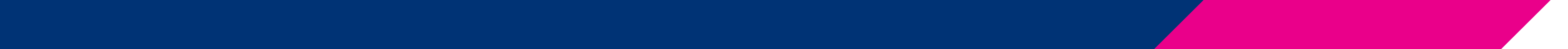 4. 서정대학교 교내장학금 소개
■ 다문화·장애학생 장학금
- 다문화 가정의 학생 및 국가에서 인정하는 장애인 본인으로서 재학 중인 자에게 지급
■ 교직원 및 교직원자녀 장학금
- 본 대학에 재직 중인 교직원 및 자녀로서 재학 중인 자에게 지급
■ 면학 및 복지 장학금
- 경제사정 곤란자나 학교의 위상 및 명예를 선양하는 등 학업, 대학생활에 열의가
인정되어 학과에서 추천된 자에게 지급
■ 국제학생 장학금
- 유학생 본인으로서 본교에 입학 및 재학 중인 자에게 지급
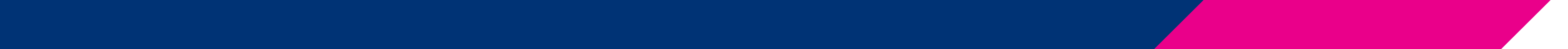 5. QR코드 바로가기(서정대학교, 한국장학재단)
■ 한국장학재단
■ 서정대학교
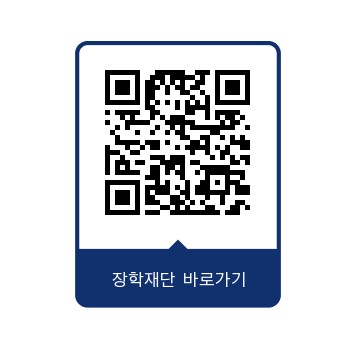 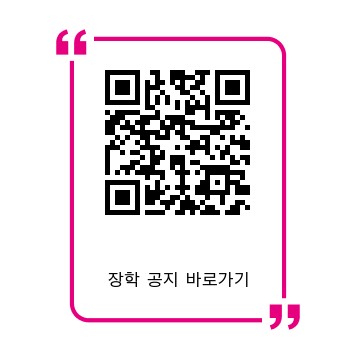 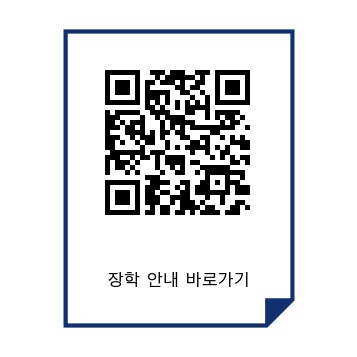 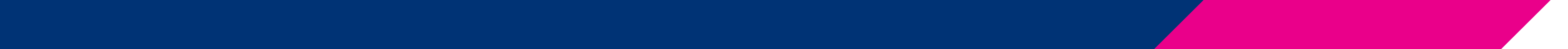 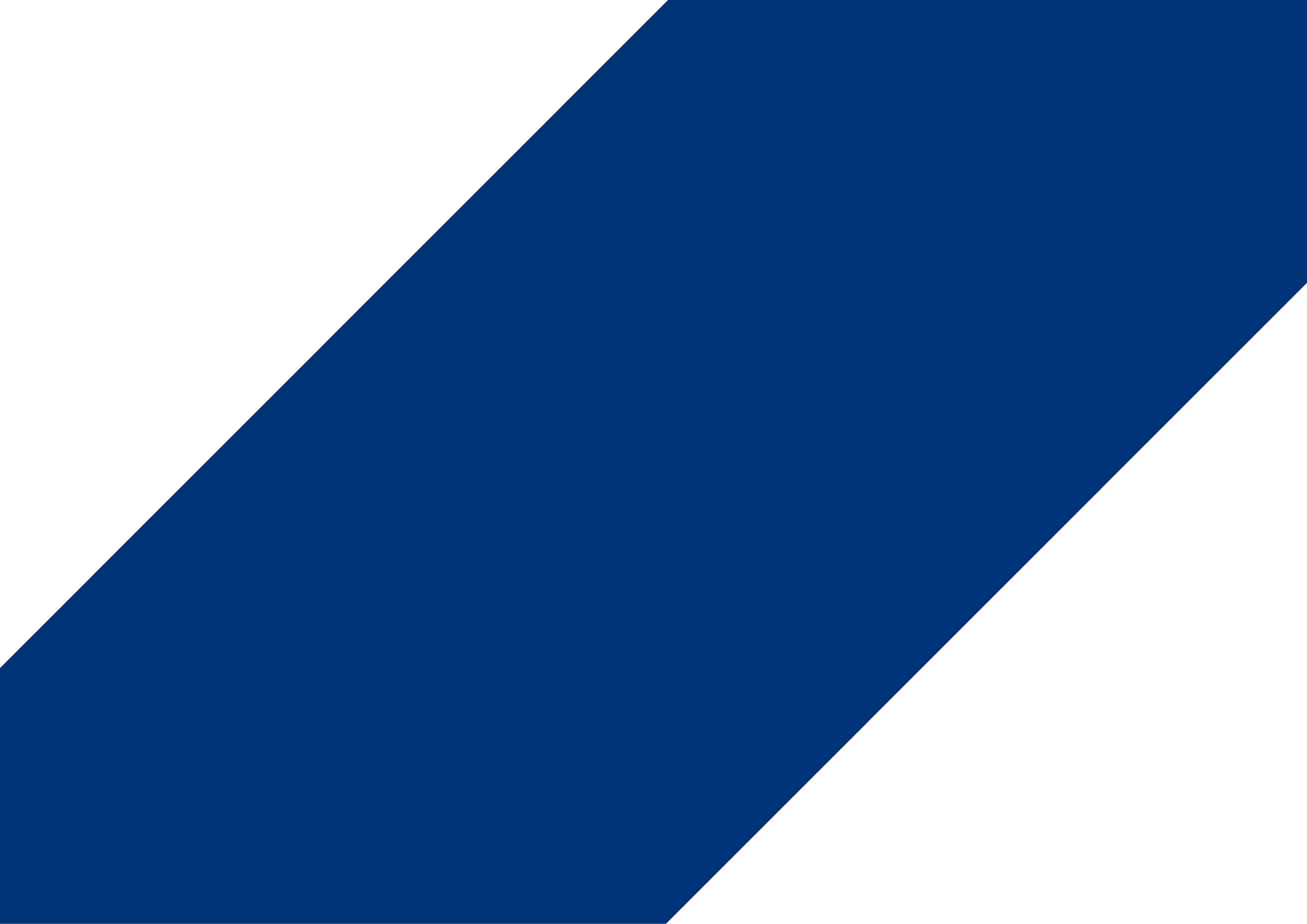 [문의처]
서정대학교 서강관 1층
학생성공처 장학부서
(버스정류장 앞 건물)
☏ 031-860-5165, 5291
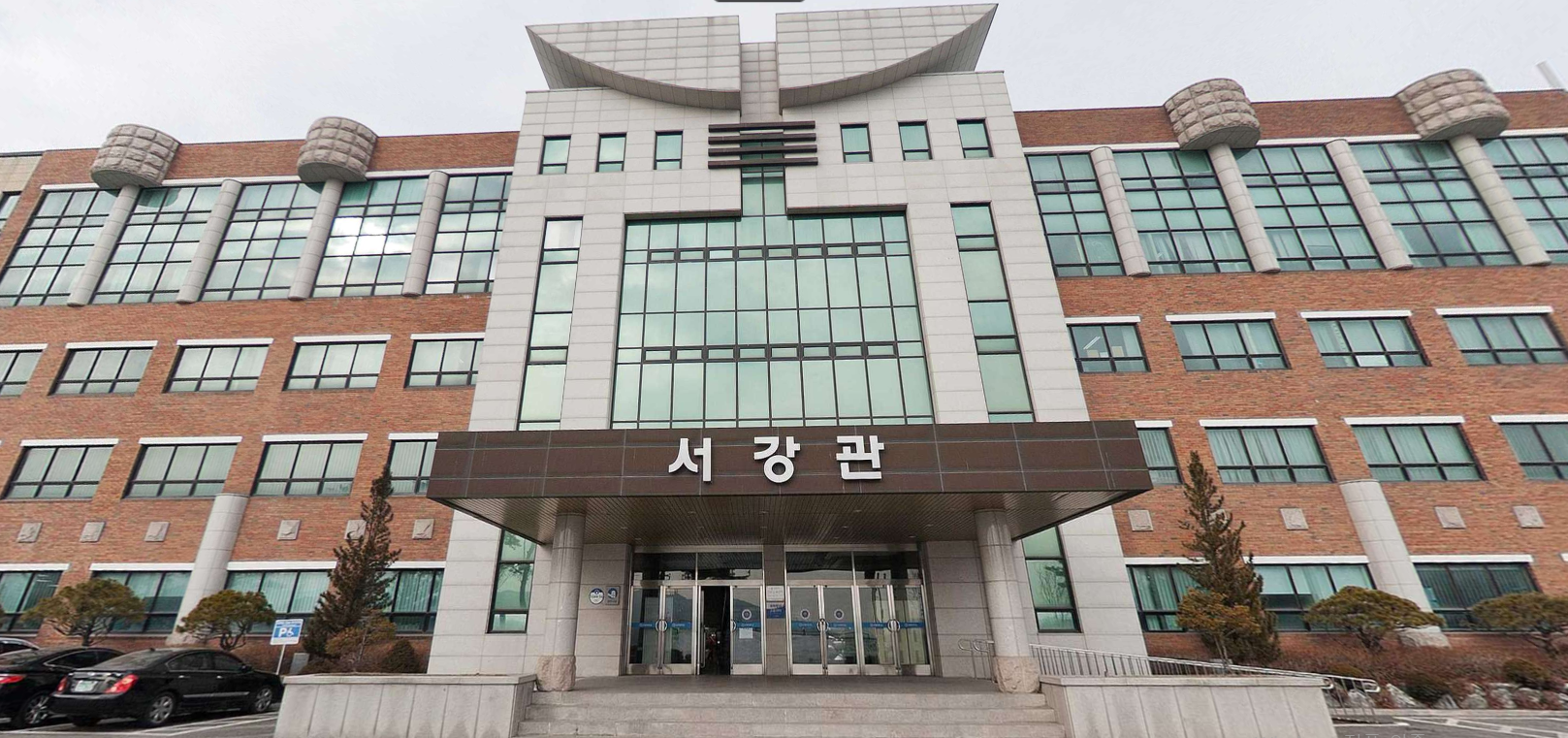